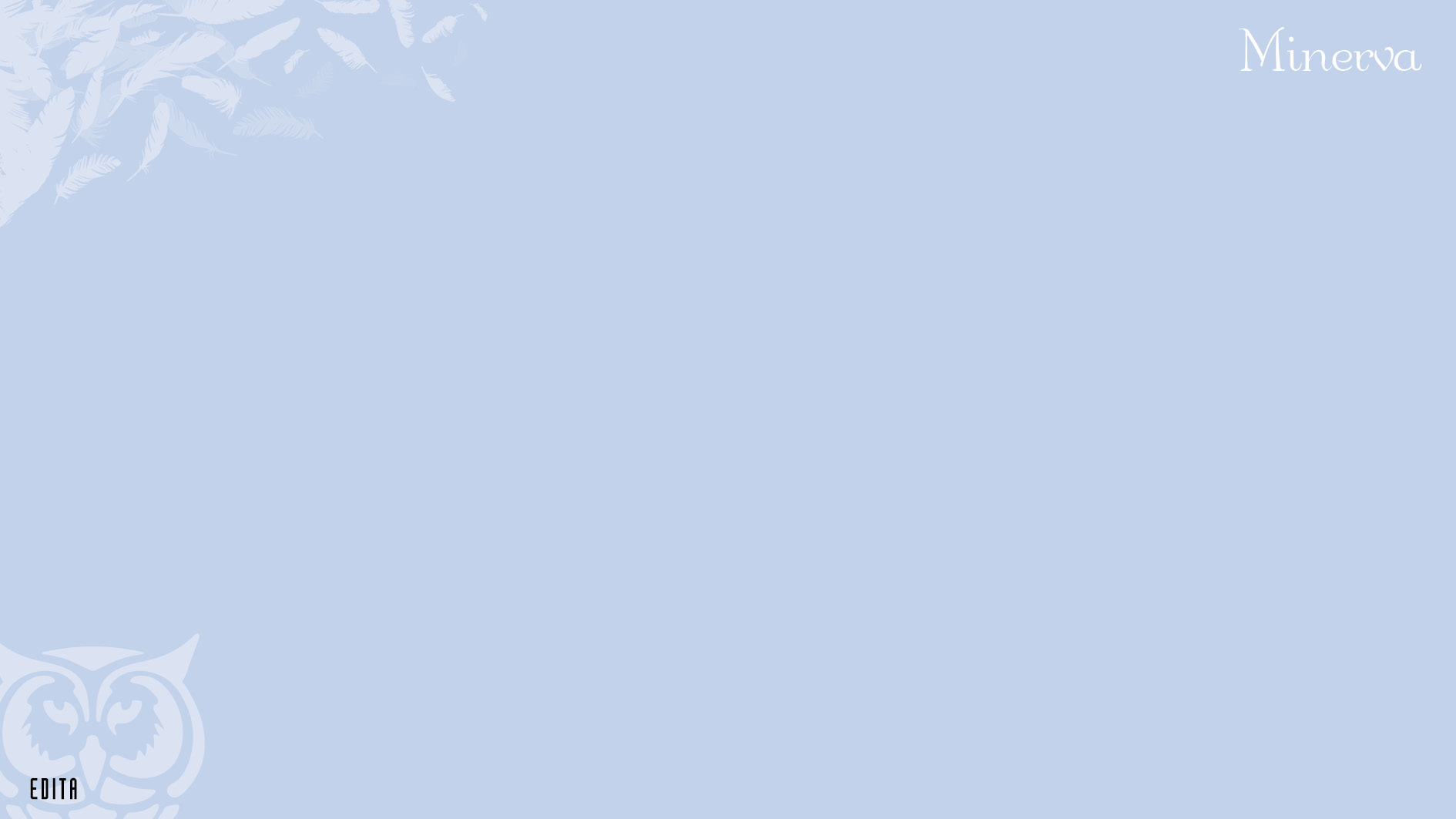 6. Hyvä, parempi, paras
Ydinsisällöt
Arviointiperusteet
Objektiivinen arviointiperuste on arvioijasta riippumaton asia.
Subjektiivinen arviointiperuste on sidoksissa arvioijaan.
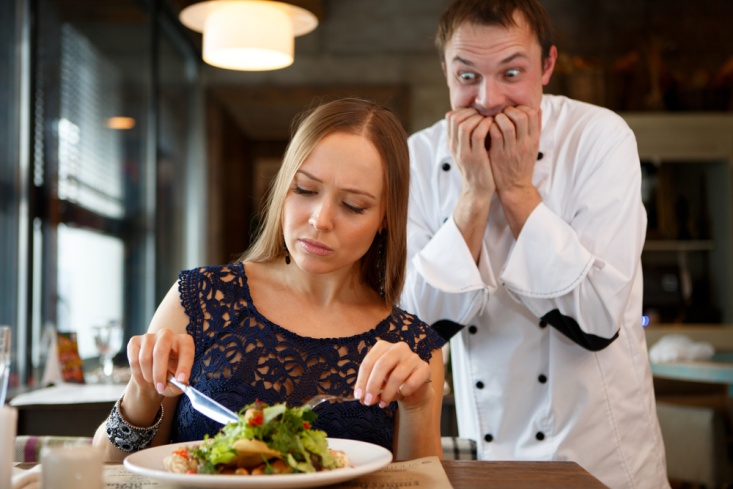 6. Hyvä, parempi, paras
2
Arvioinnin ongelmia
Jos kriteeri on itsestään selvä ja helposti objektiivisesti mitattavissa, arviointi ei ole ongelma.
Esim. Kumpi joukkue teki enemmän koreja koripallo-ottelussa.
Jos kriteeri on itsestään selvä, mutta mittaaminen edellyttää subjektiivista puntarointia, arviointi ei ole ongelma, kunhan arvioijat tuntevat alan riittävän hyvin.
Esim. Kuka valmisti croque monsieur -leivän parhaiten.
Jos arviointikriteeri ei ole itsestään selvä tai on otettava huomioon useita tekijöitä, arviointi muuttuu vaikeaksi, vaikka sen tekisivät ammattilaiset.
Esim. Kilpailijan kala oli täydellisesti valmistettua, mutta esillepano oli tylsä ja perunamuussi vetistä.
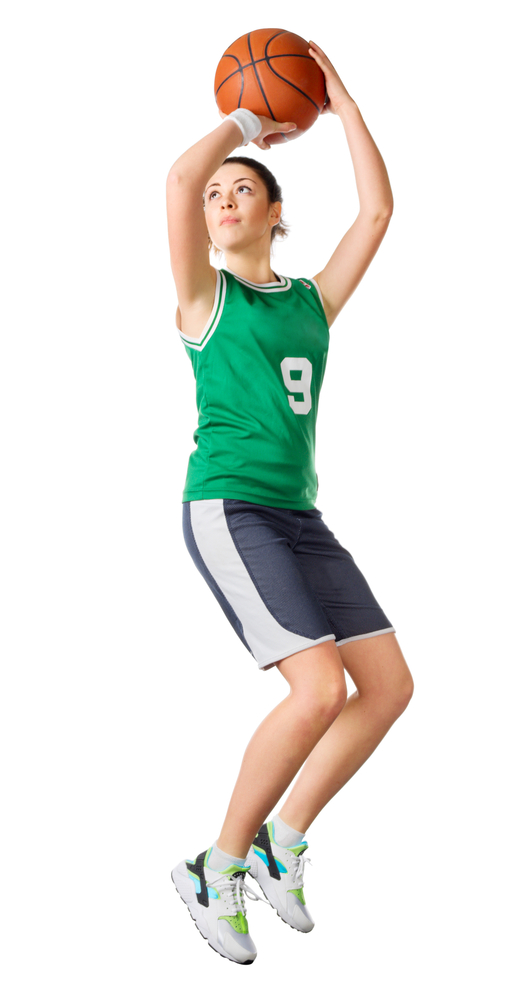 6. Hyvä, parempi, paras
3
Relativismi
Hyvyyttä ja arvoa koskevat arvioinnit ovat suhteellisia (eng. relative).
Koska ei ole mitään yleistä mittapuuta (objektiivisia arvoja), johon erilaisia näkemyksiä voisi verrata, mikään hyvä tai arvo ei ole itsessään toista parempi.
6. Hyvä, parempi, paras
4
Kulttuurirelativismi
Jokaisella kulttuurilla on omat arvonsa: arvot syntyvät yhteisössä ja ovat kunkin kulttuurin historiallisen kehityksen tuloksia
Eri kulttuurien keskinäistä paremmuutta tai oikeutta ei voida arvioida, koska ei ole näitä kulttuurisia näkemyksiä ylittävää näkökulmaa siihen, mikä on oikein.
6. Hyvä, parempi, paras
5
Taito: Arvokeskustelu
Arvokeskustelussa keskeiset erimielisyydet eivät koske tosiasioita vaan arvoja.
Eri näkemysten taustalla vaikuttavien arvojen esiin kaivaminen on tärkeää, jotta tiedetään, mitä erimielisyys todella koskee.
6. Hyvä, parempi, paras
6
6. Hyvä, parempi, paras
7